Learning To Pray
Matthew 6:5-13


The Sixth Habit
Of A Follower Of Jesus
[Speaker Notes: In this broken and fear producing world – you have to have this

You can try other things but won’t work]
Without prayer you will not experience God’s lasting presence, power and peace despite all the good things you know and do.

(you will not “follow” for long)
[Speaker Notes: You can have temporary and short lived –which you will chalk up to an emotional moment

But to follow Jesus – and experience all these promises – habit of prayer

Prayer is like refueling your car – most incredible car – not going very far without]
Prayer causes us to overflow with, 
instead of,
overwork for
God’s goodness in our lives
[Speaker Notes: So not about religious – about relationship

So we have committed to 40 days of prayer]
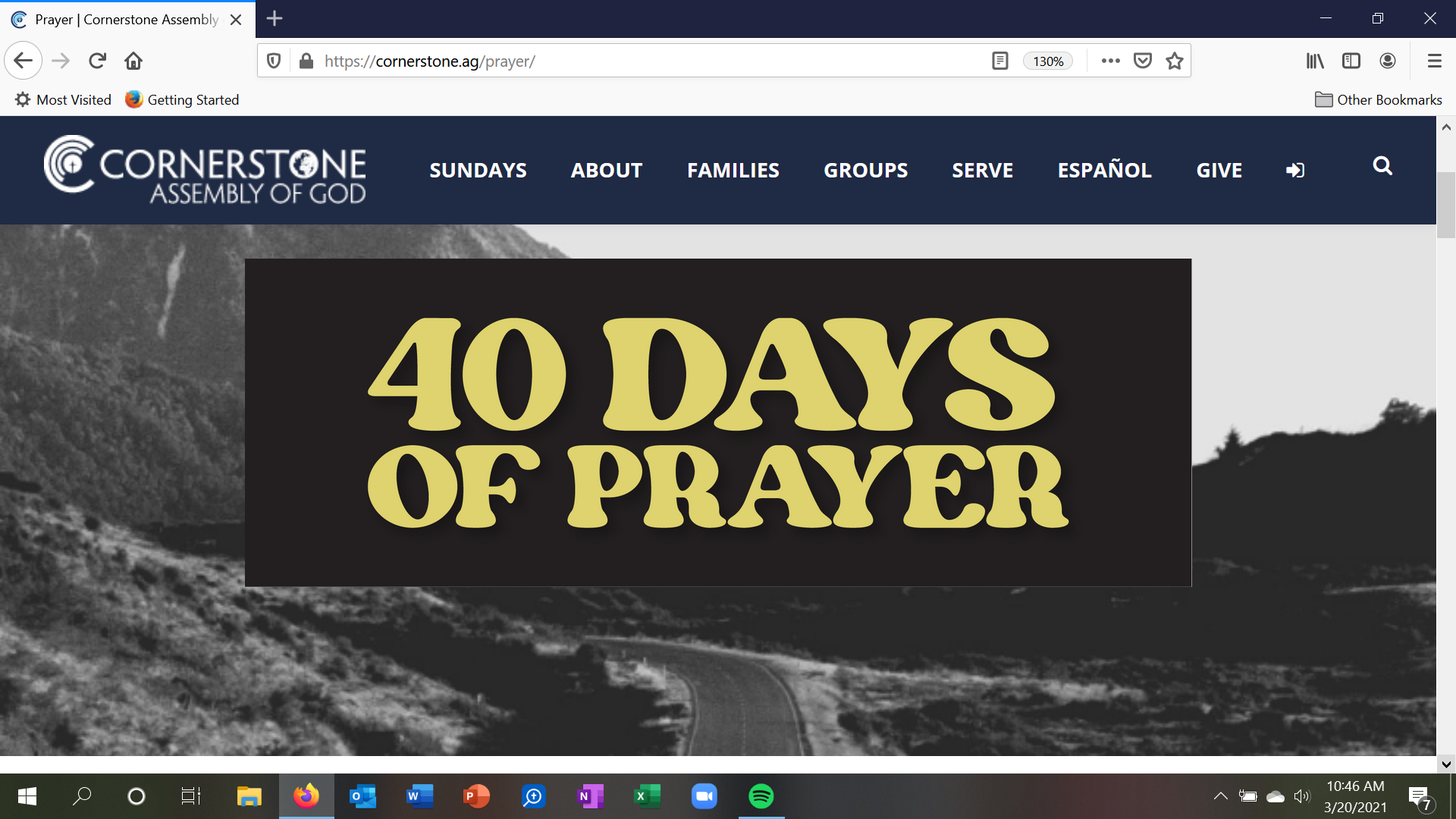 cornerstone.ag/prayer	8a, 12p, 7p
[Speaker Notes: Morning, noon and night
LAST WEEK

Not uncommon to struggle or be confused – Jesus teaches us]
“And when you pray, do not be like the hypocrites, for they love to pray standing in the synagogues and on the street corners to be seen by men. I tell you the truth, they have received their reward in full.
Matthew 6:5
Don’t Make Prayer All About Yourself
[Speaker Notes: Yes – you are in it – but it starts and ends with God / not you 

Show you how in a moment]
But when you pray, go into your room, close the door and pray to your Father, who is unseen. Then your Father, who sees what is done in secret, will reward you.
Matthew 6:6
Focus on being with
your Heavenly Father
[Speaker Notes: You are not doing something for God to like

You are being with the God who loves you – 

That’s why jesus says this – focus on the unseen

Slow down – got to slow down to spend time with someone]
And when you pray, do not keep on babbling like pagans, for they think they will be heard because of their many words. Do not be like them, for your Father knows what you need before you ask him.
Matthew 6:7-8
Listen as much as you talk
[Speaker Notes: Ever with that person who talks and never listens – yes you have (you)

THEN GIVES US PRAY _THIS IS HOW YOU SHOULD PRAY

Read it with me]
Our Father in heaven, hallowed be your name, your kingdom come, your will be done on earth as it is in heaven.Give us today our daily bread. Forgive us our debts, as we also have forgiven our debtors. And lead us not into temptation, but deliver us from the evil one. for yours is the kingdom and the power and the glory forever. Amen.
[Speaker Notes: This is actually a pattern you can use with God’s word

Notice handout]
Learn To Pray | Mt 6:9-13
Prayer is being with God,Your Heavenly Father,by talking and listening, and, giving and receiving.
[Speaker Notes: Use any scripture and have a conversation with God that turns into a spiritual dynamic

What happened first dating – giving and receiving in your conversations, your time, your heart

RED – STOP AND FOCUS ON GODYELLOW _ slowly go through your heart

GREEN – get ready to go and be used by God]
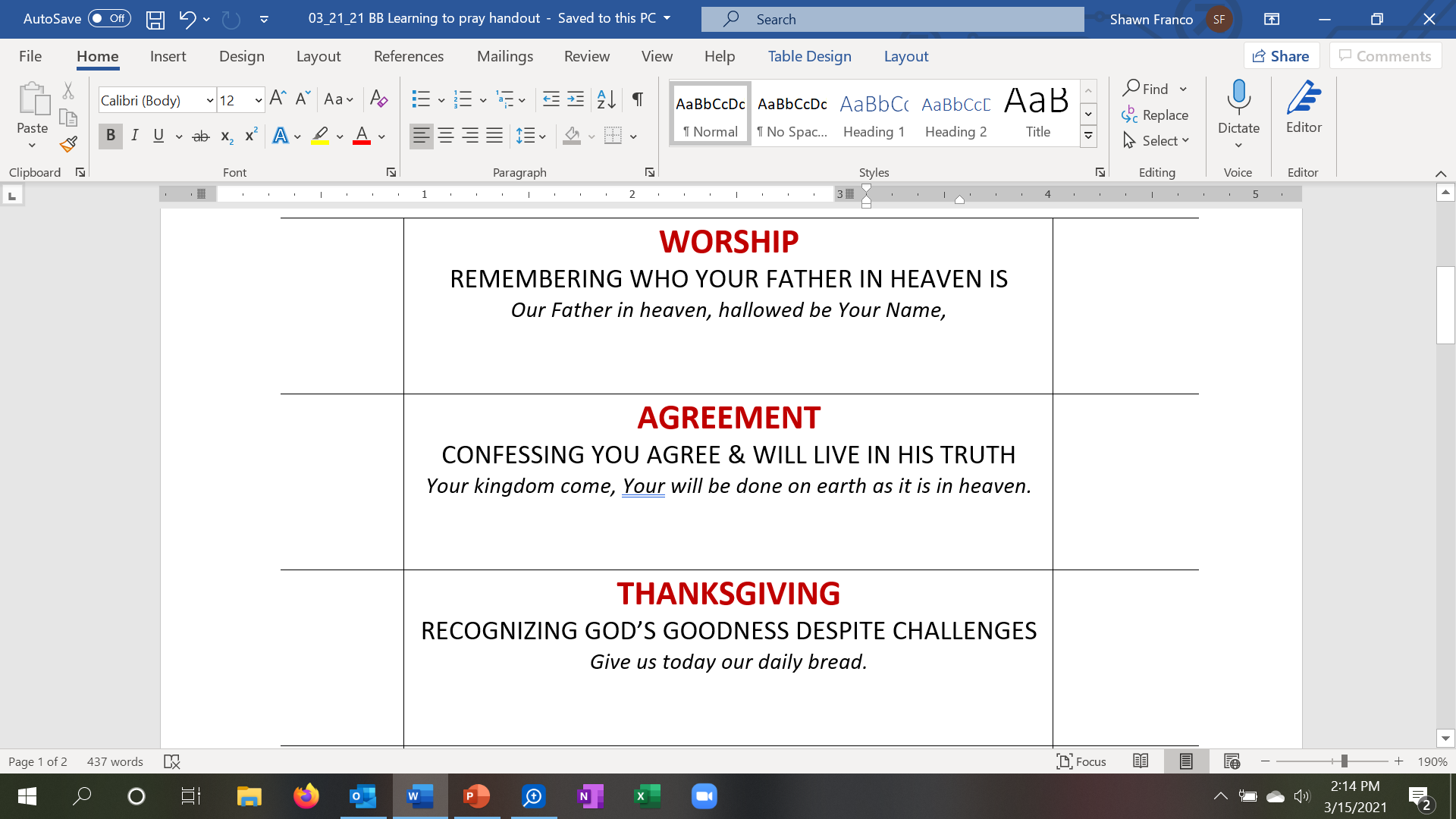 The praise 
He deserves
The spirit
We need
[Speaker Notes: No matter what he is doing 
he is god 
– he is your heavenly father – he loves you]
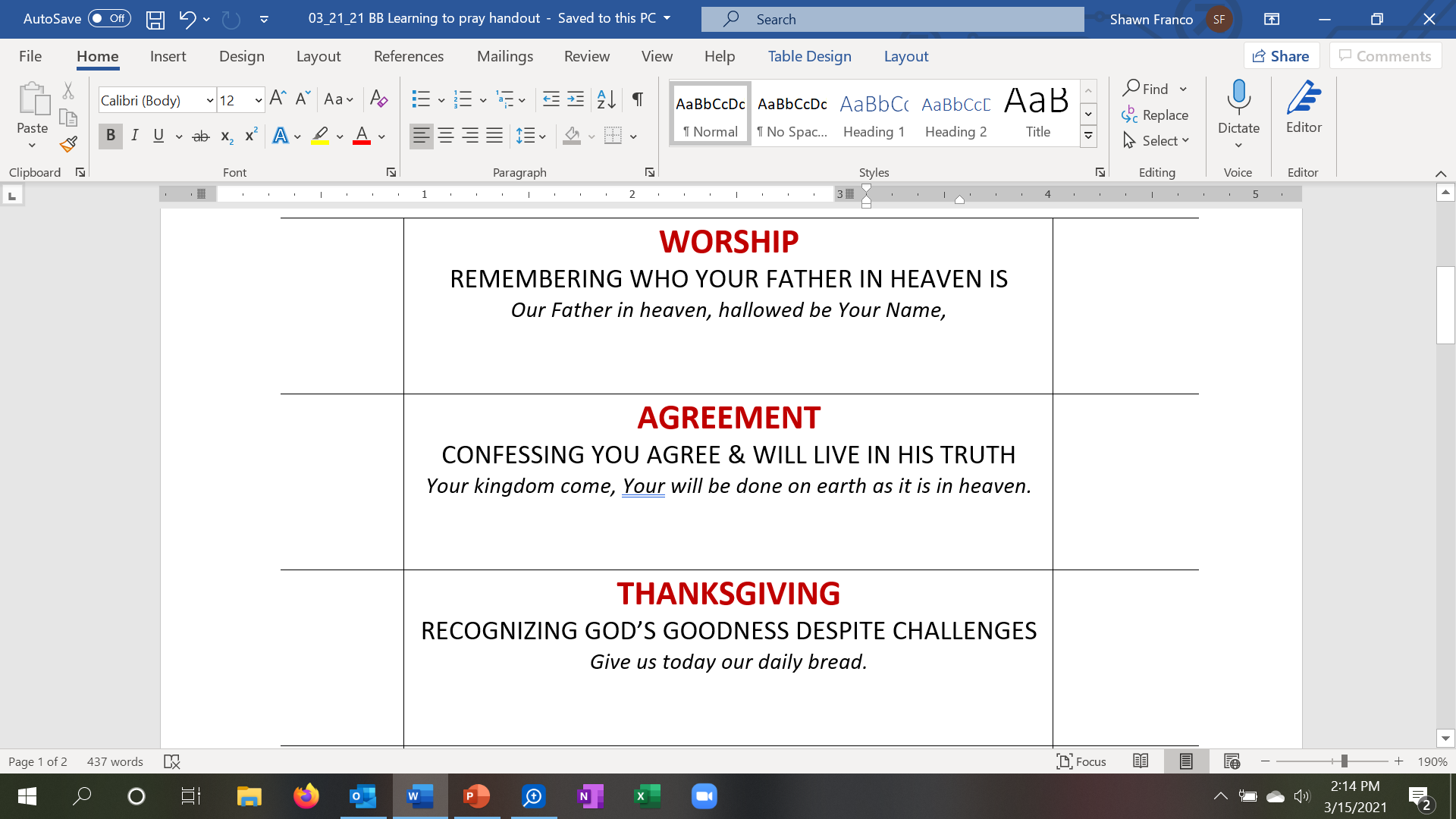 The spirit
We need
The praise 
He deserves
His
Peace
Our
Obedience
[Speaker Notes: Obedience always leads to peace – I will do as your word says

LISTENING TO HIS WORD]
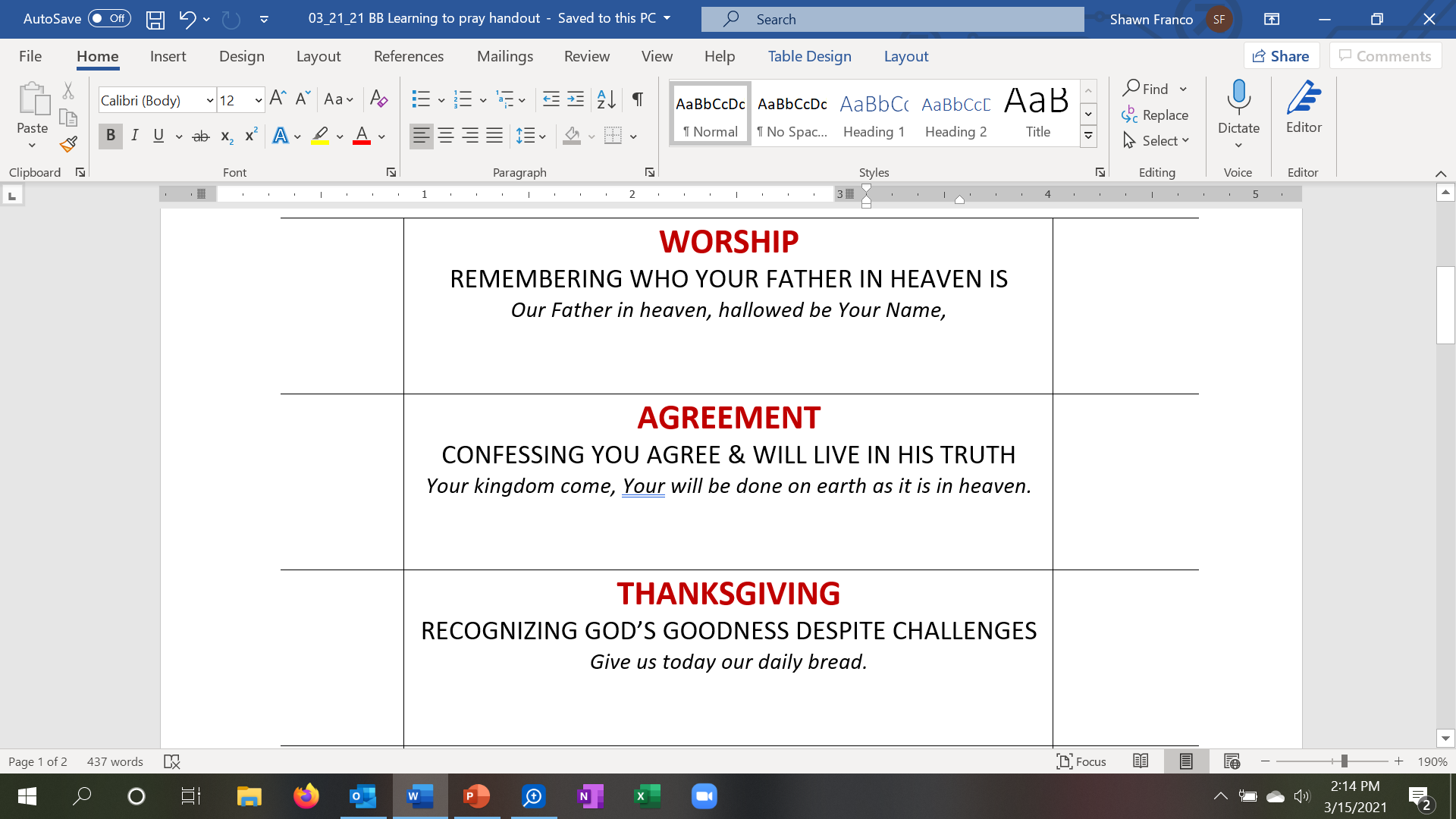 The spirit
We need
The praise 
He deserves
His
Peace
Our
Obedience
Credit in
Midst of 
hardship
Stronger
Faith & 
perspective
[Speaker Notes: You are not cursed – he is working all things for good – give him credit
Let go of your attitude and receive stronger faith and perspective

Listening for what is good]
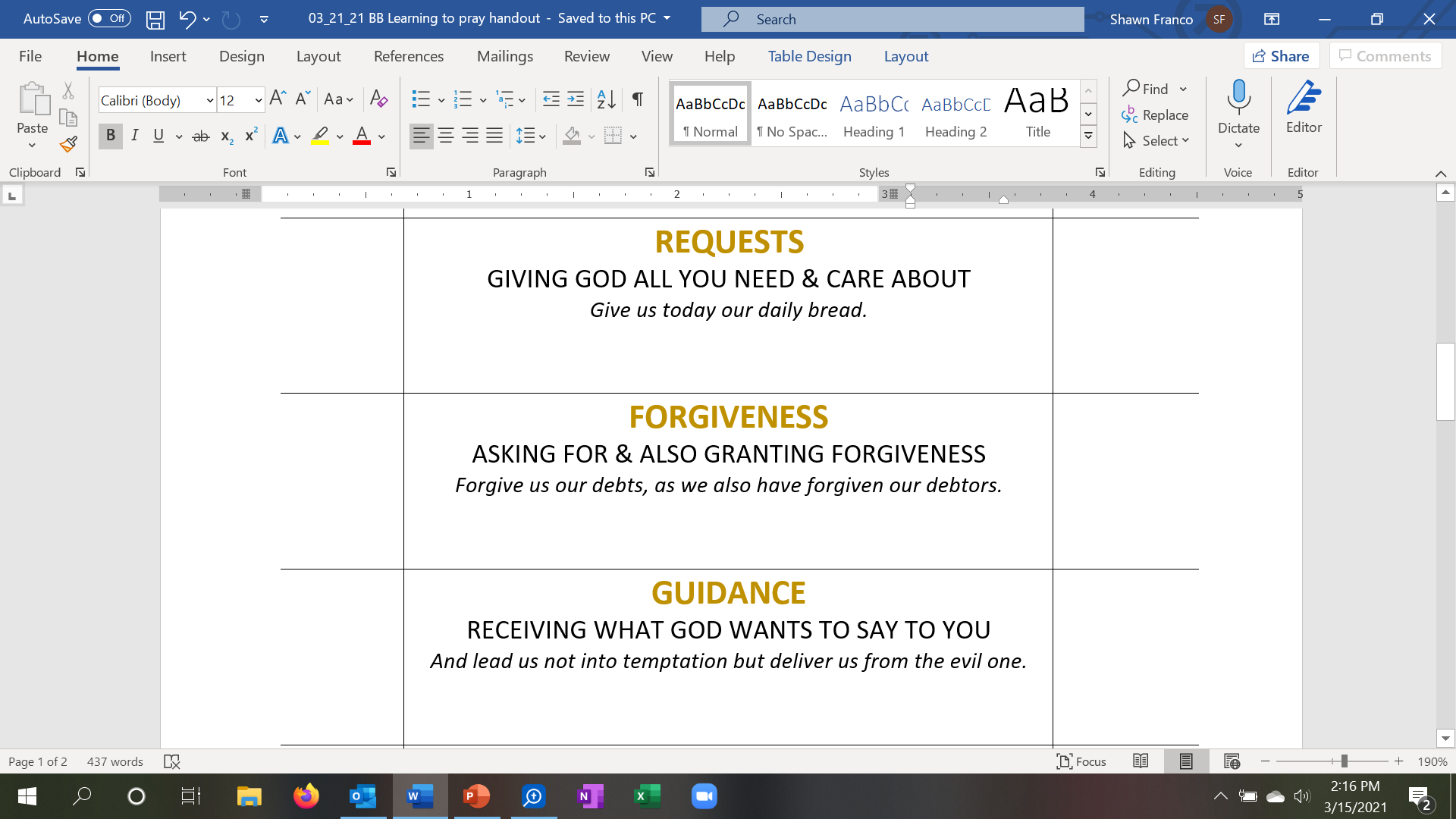 his
answers
Our
burdens
[Speaker Notes: IN HIS TIMING

LISTNEING FOR HIS ANSWERS]
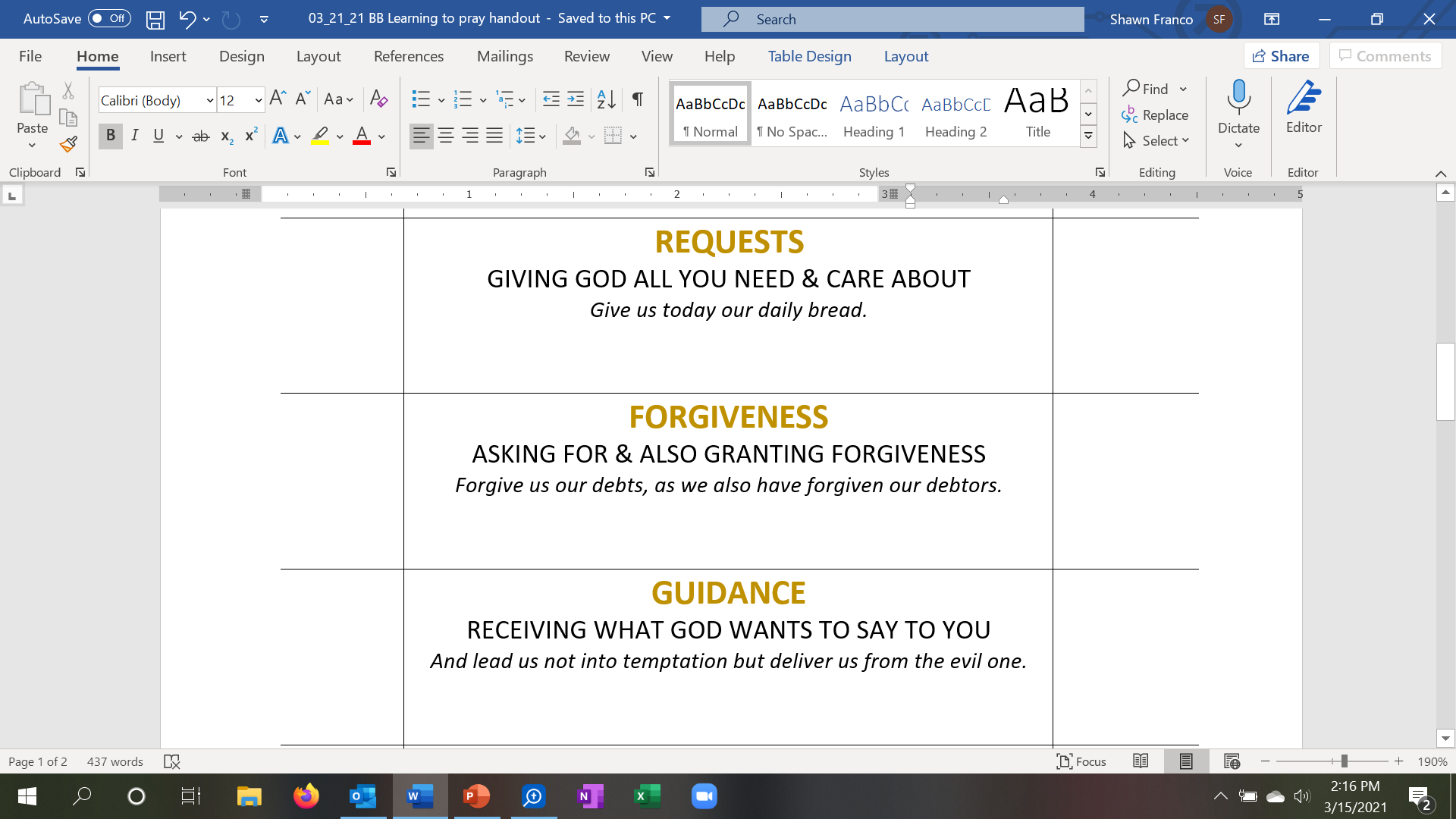 his
answers
Our
burdens
Our
chaos
his
order
[Speaker Notes: That’s what sin is
That’s what’s messing up your relationships
That’s what’s giving you anxiety]
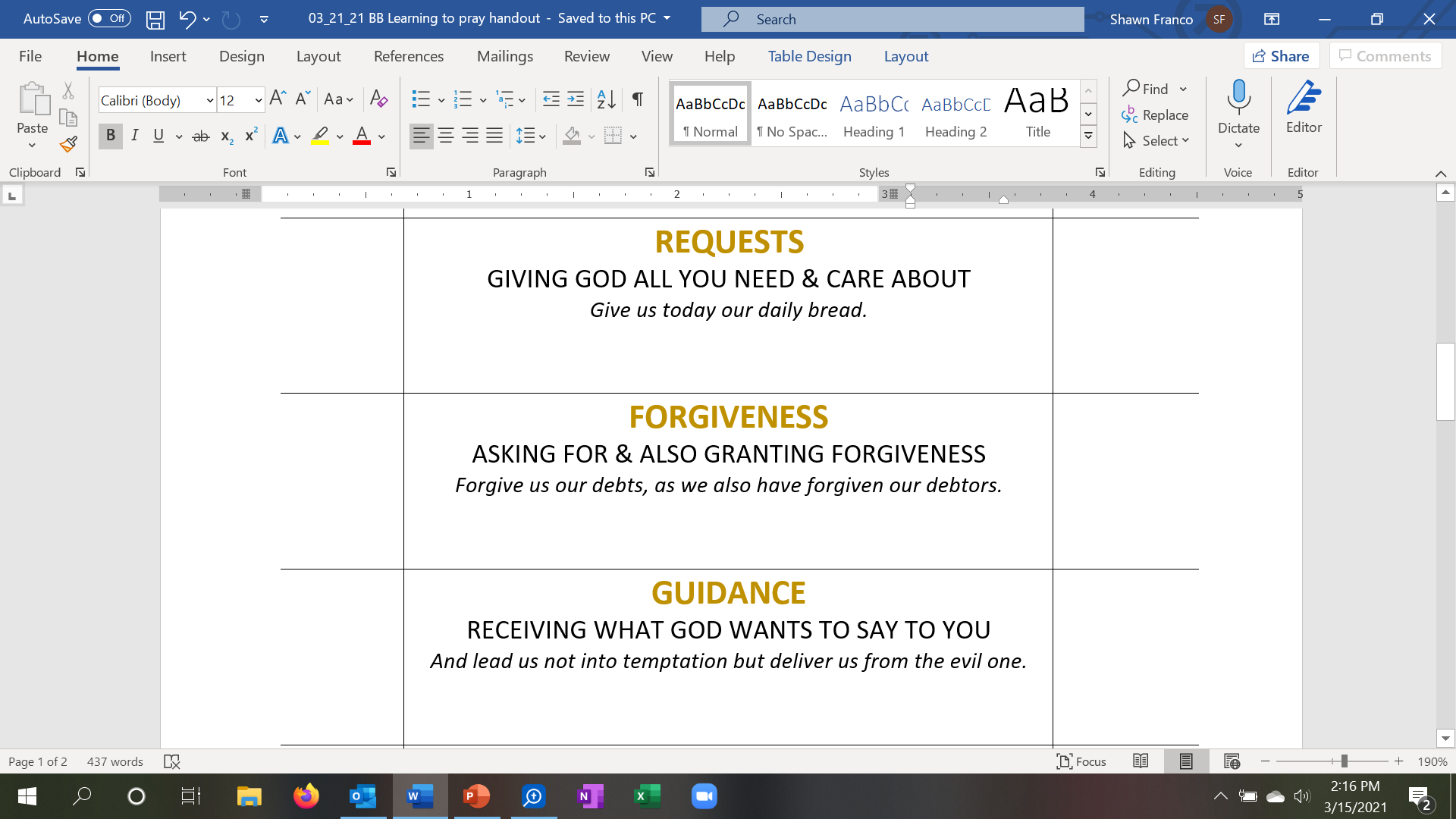 his
answers
Our
burdens
his
order
Our
chaos
his
future
Our
surrender
[Speaker Notes: LISTEN AND OBEY]
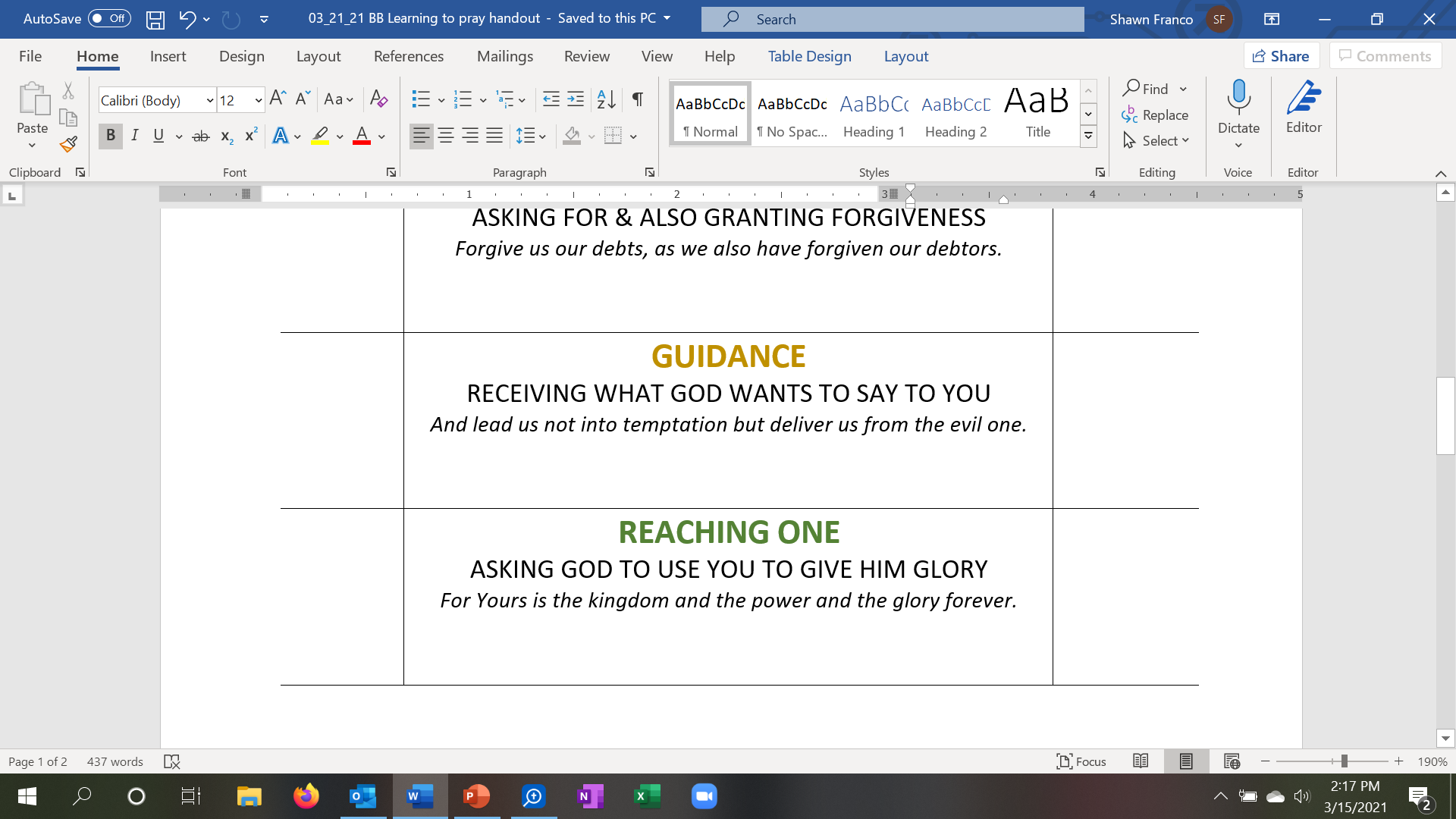 his
Fulfill-
ment
Our
day
[Speaker Notes: COME TO HEAL 
FOLLOW TO BE TRANSFORMED 
FISH – TO be fulfilled

One more truth – but first . .  .]
Questions about prayer
804-802-2717
[Speaker Notes: Matthew 7:7-8 / going to have keep praying and let things grow and develop

“Ask and it will be given to you; seek and you will find; knock and the door will be opened to you. For everyone who asks receives; he who seeks finds; and to him who knocks, the door will be opened.]
“Be strong and courageous, because you will lead these people to inherit the land I swore to their forefathers to give them.
Joshua 1:6
Be strong and very courageous. Be careful to obey all the law my servant Moses gave you; do not turn from it to the right or to the left, that you may be successful wherever you go.
Joshua 1:7
Do not let this Book of the Law depart from your mouth; meditate on it day and night, so that you may be careful to do everything written in it. Then you will be prosperous and successful.
Joshua 1:8
Have I not commanded you? Be strong and courageous. Do not be terrified; do not be discouraged, for the LORD your God will be with you wherever you go.”
Joshua 1:9
Whose your one?

Easter, Sunday, April 4
8:45am Sanctuary & Online
10am Sanctuary & Online
11:15am Under The Tent